Организация работы школы по апробации рабочих программ ФГОС 3 поколения
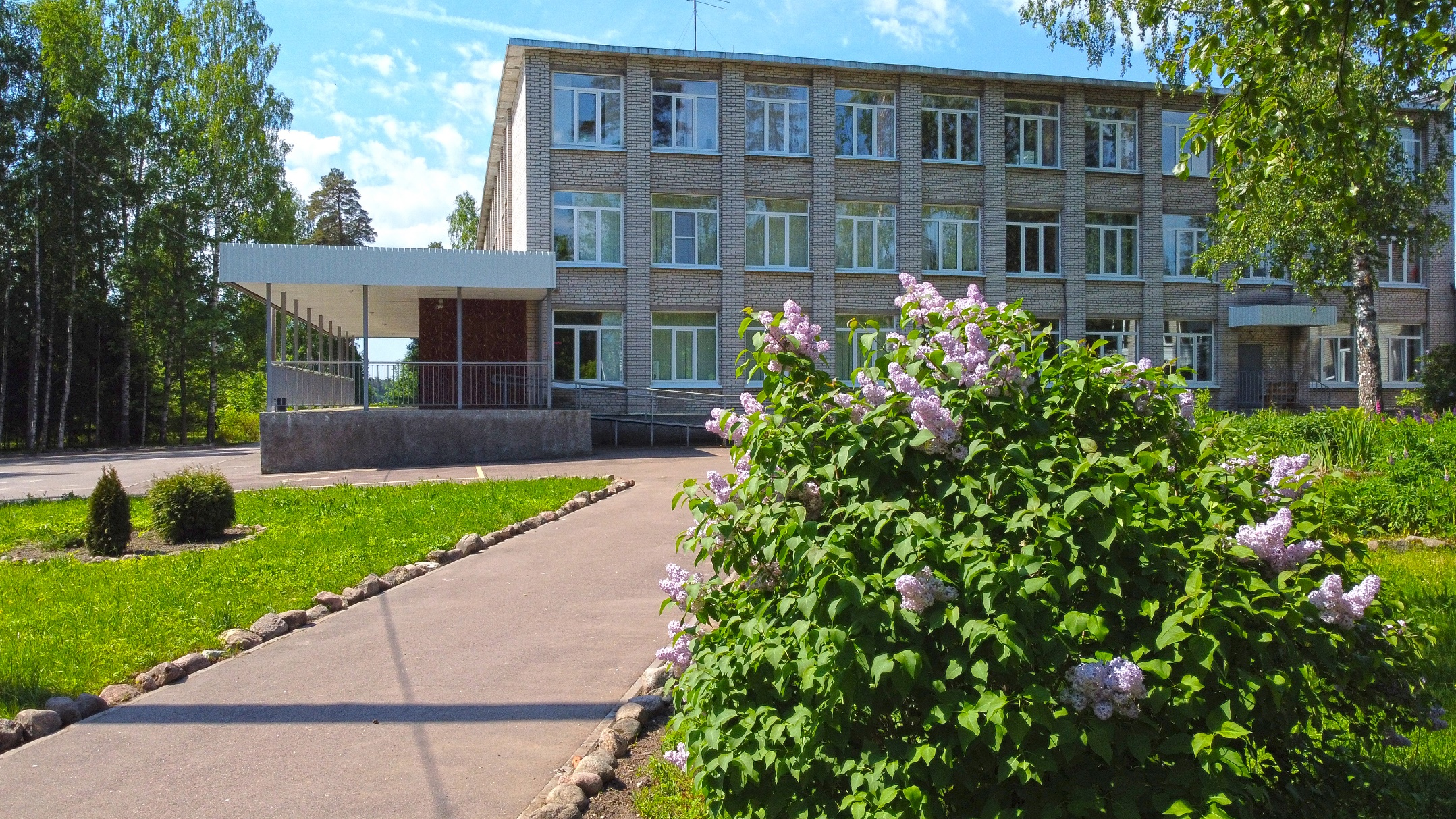 Этапы работы:1. Создана рабочая группа учителей2. Проведено 3 заседания школьной рабочей группы:-организационное заседание-представление результатов работы учителей по анализу РП «стартовых» классов- представление результатов работы учителей по анализу РП на уровне образования3. Заполнение анкеты и дневника самообследования в процессе работы по изучению и практической работы с РП
Состав рабочей группы:
Для обзора рабочих программ (РП) учителям было предложено рассмотреть их с т.зр следующих аспектов:
1. Цели и задачи РП по предмету
2. Структура РП
3. Содержание РП с точки зрения:
- добавления, исключения тем, а позже с т.зр переноса тем из класса в класс на уровне образования
- времени, отводимого на изучение тем
- как представлены уроки контроля
Официальный сайт https://edsoo.ru Единое содержание общего образования раздел апробация рабочих программ
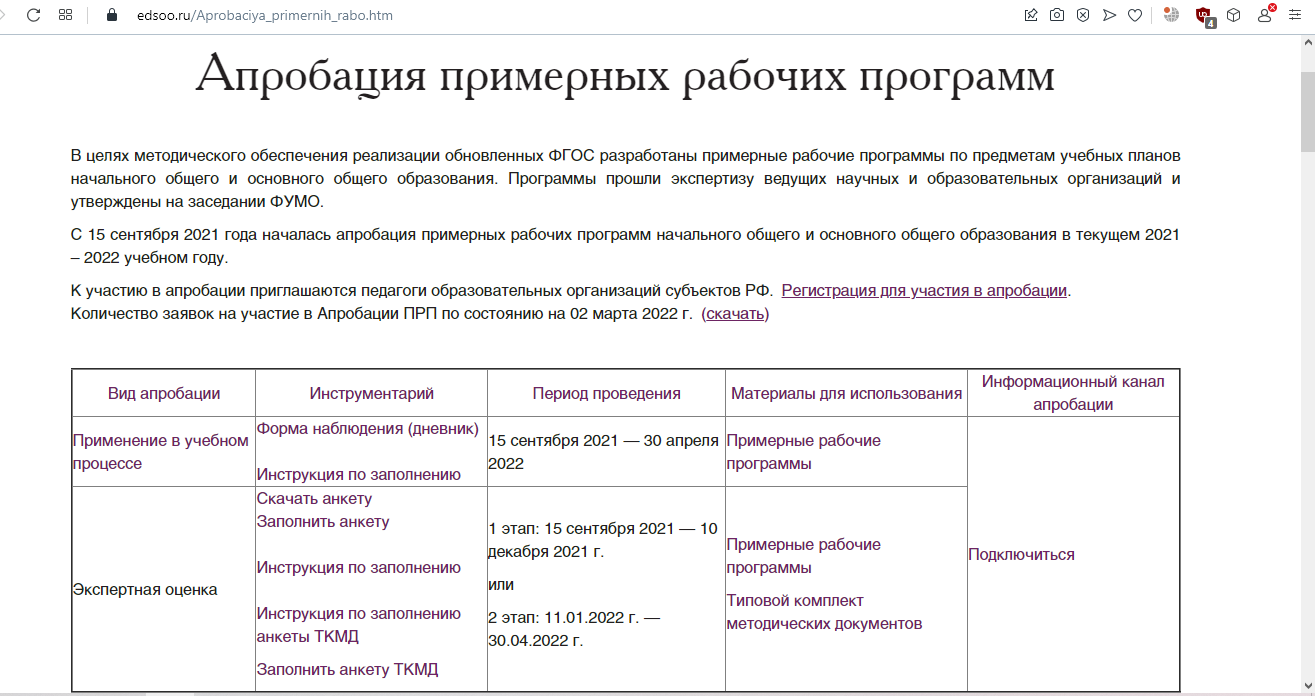 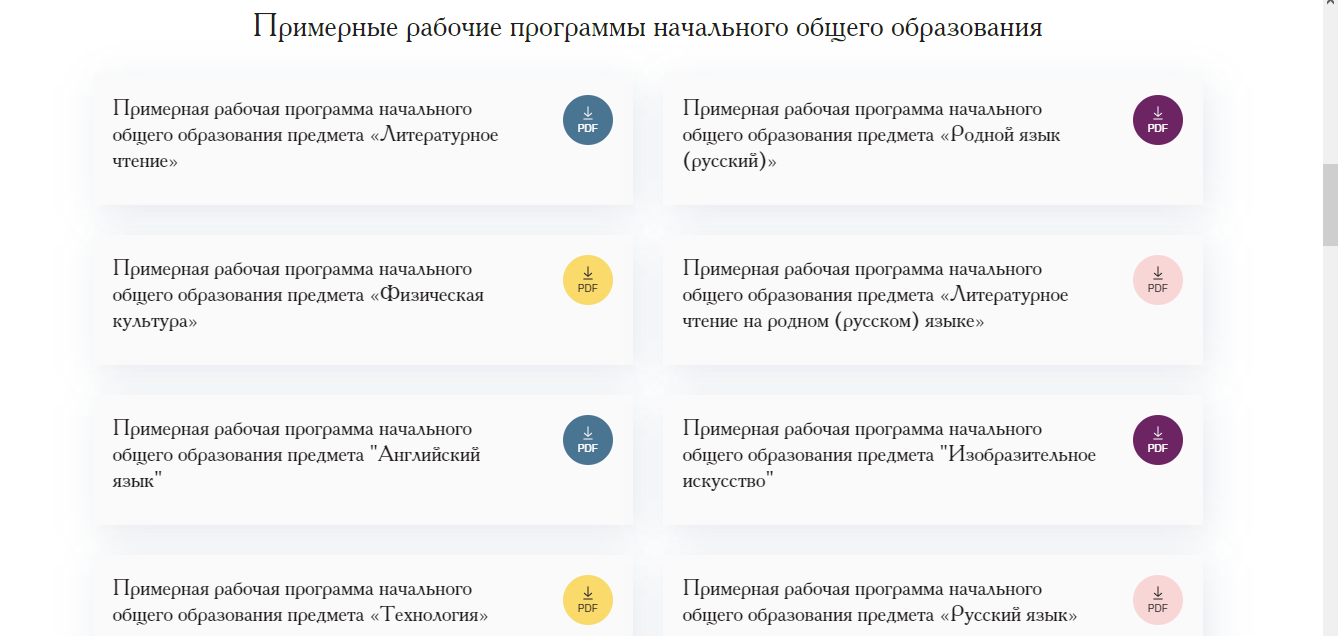 Официальный сайт https://instrao.ru 
Институт стратегии развития образования Российской академии образования
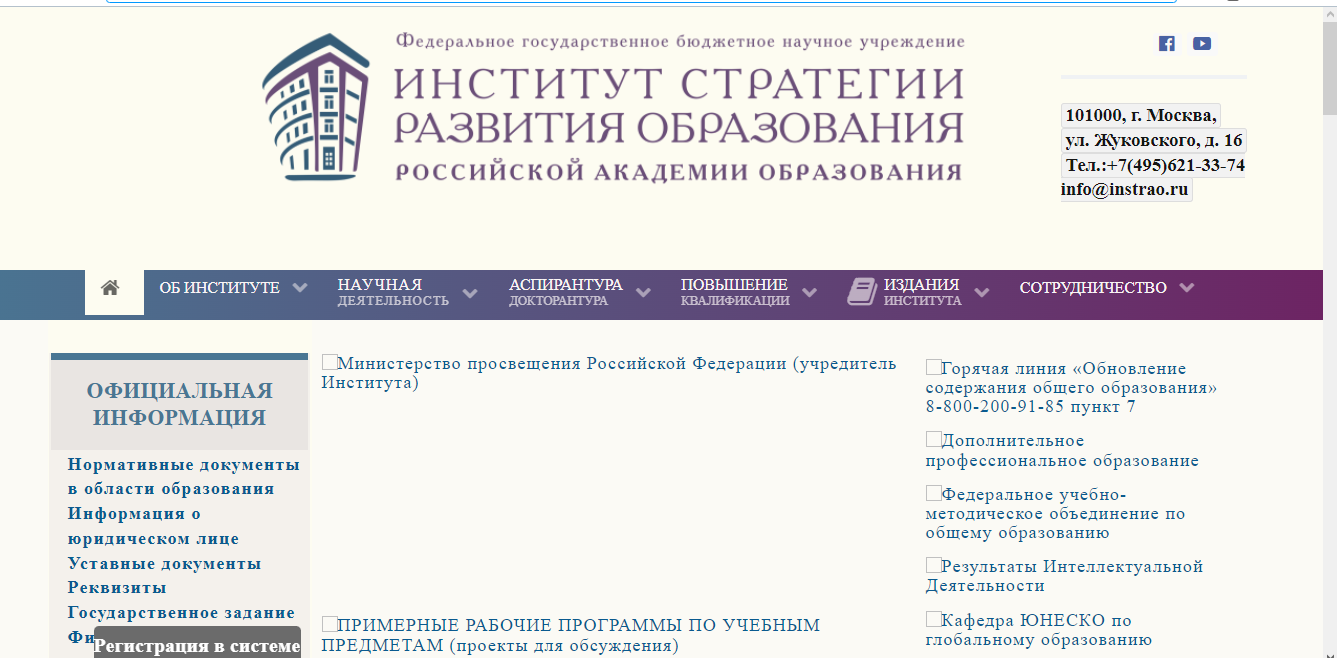